Формирование системы объективного мониторинга качества функционирования образовательного комплекса
С. А. Апенина 
 директор Областного бюджетного учреждения «Информационно-аналитический центр» Курской области
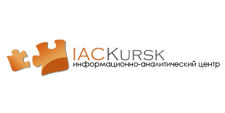 ЕИОС    Глушковского района
Сетевое взаимодействие учреждений системы образования Курской области в рамках ЕИОС
ЕИОС муниципалитета
ЕИОС 
г. Курска
ОБУ ИАЦ КО





ИАС: Мониторинг
МОУО




ИАС: РОНО
ДОУ




ИАС: Заведующий ДОУ
ДОУ




ИАС: Заведующий ДОУ
НПО




ИАС: ПОУ
ОУ




КРМ: Директор
ИАС: ЭКЖ
ОУ




КРМ: Директор
ИАС: ЭКЖ
СПО




ИАС: ПОУ
УДОД




  КРМ: Директор
УДОД




  КРМ: Директор
Комитет образования и науки Курской области





   ИАС: Регион
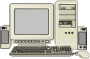 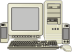 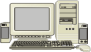 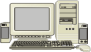 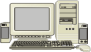 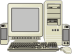 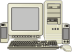 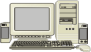 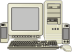 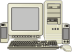 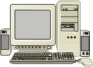 ЕИОС Золотухинского района
ЕИОС
Льговского района
ЕИОС 
Беловского района
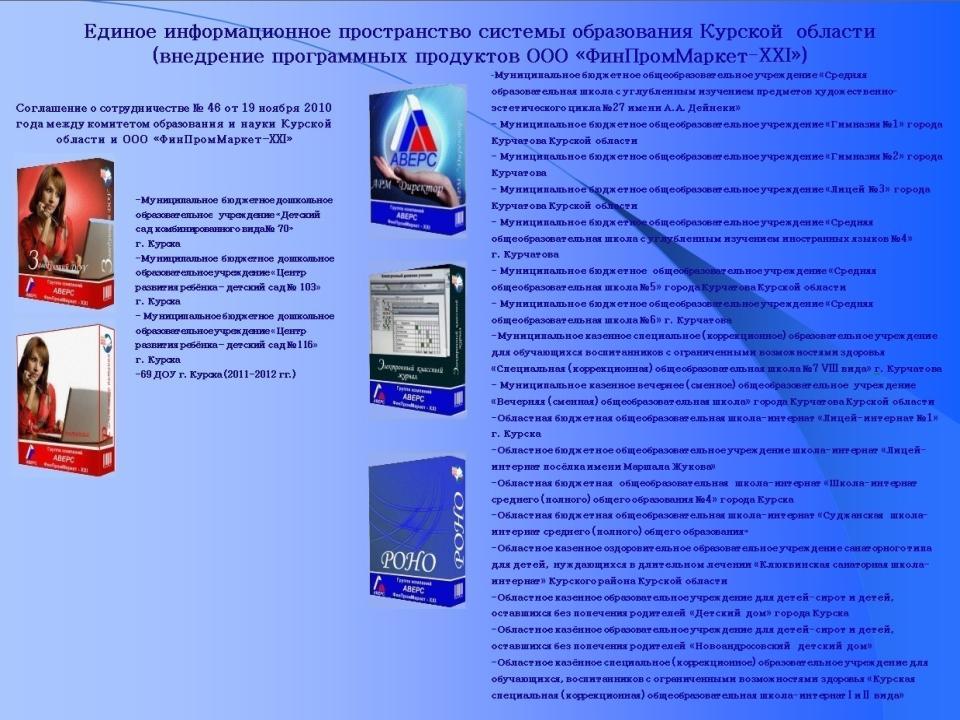 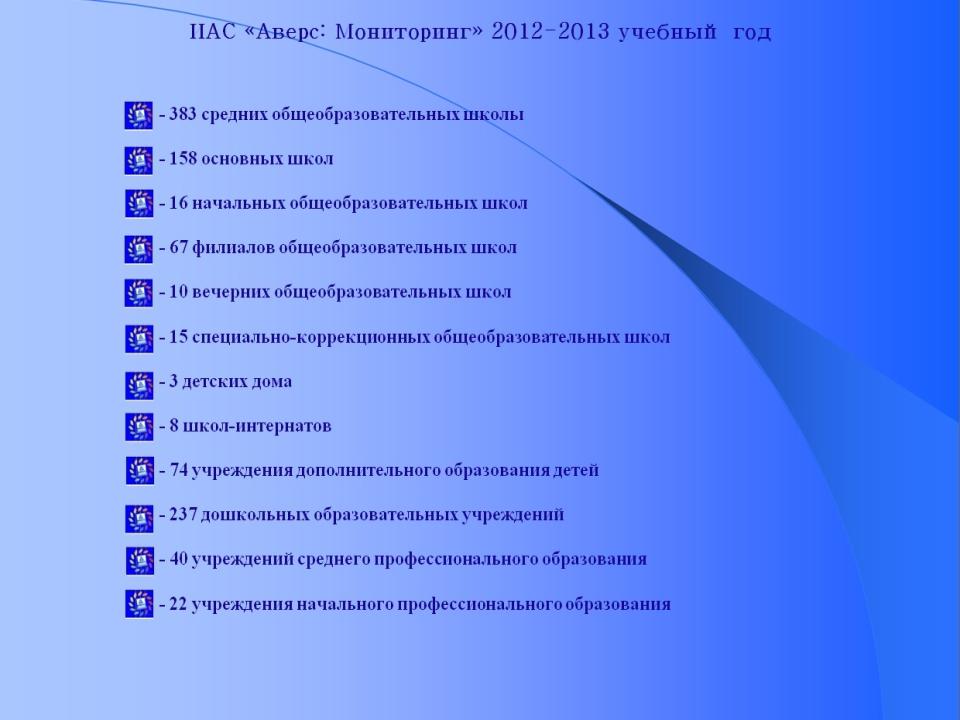 Конструктор отчетов
Типы данных
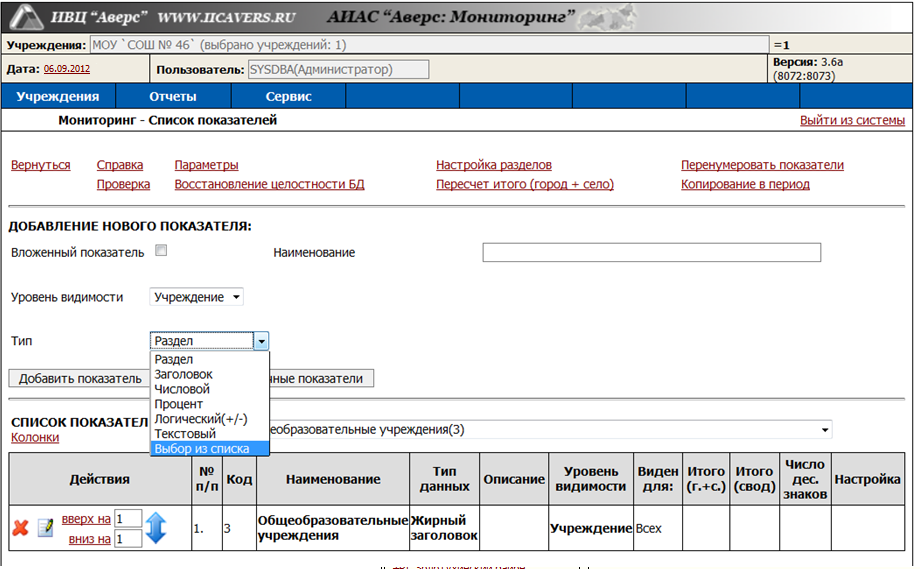 Конструктор отчетов
Уровень видимости
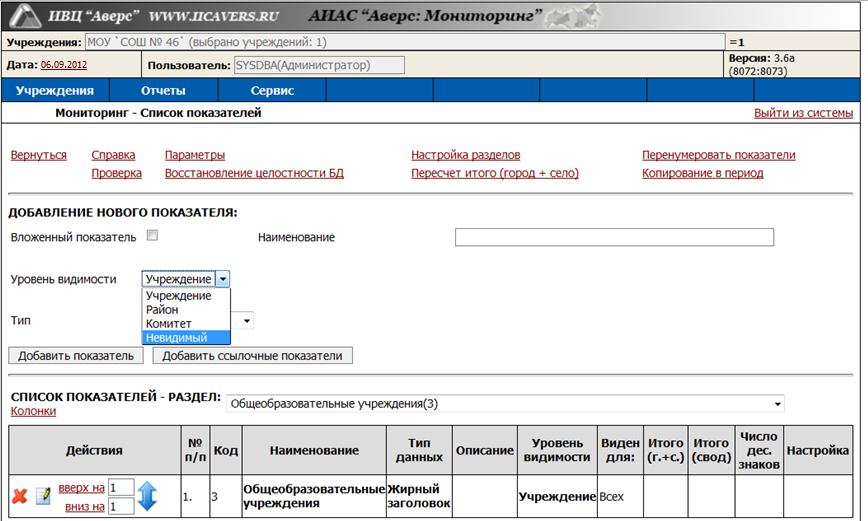 Меню «Учреждения»
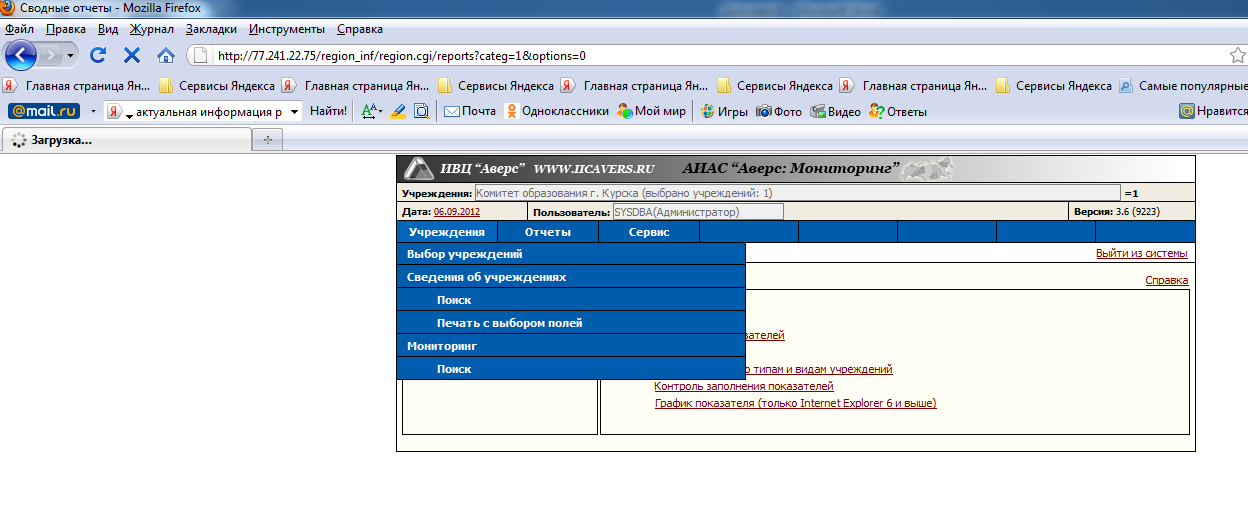 Выбор учреждения
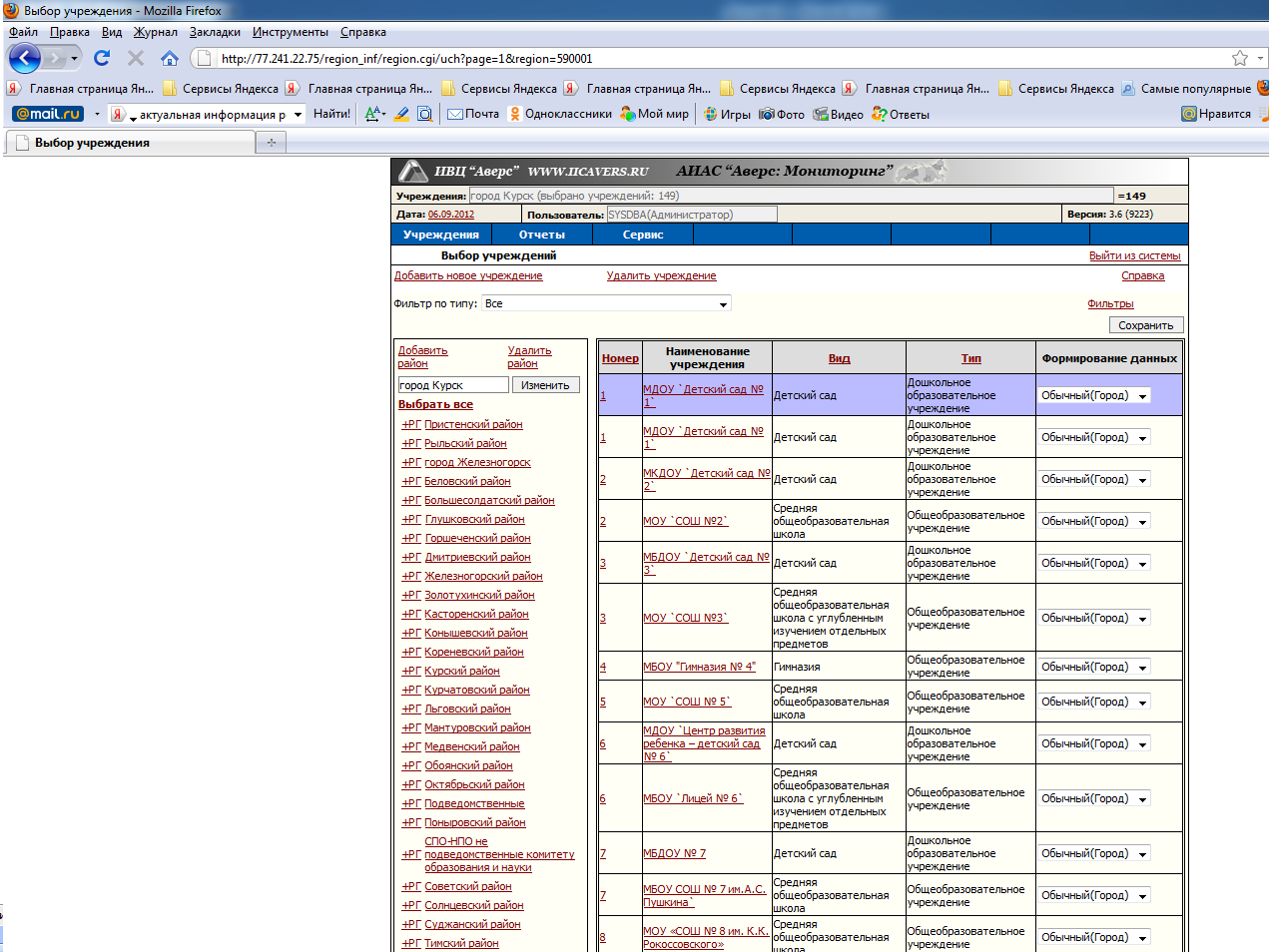 Выбор управления образования
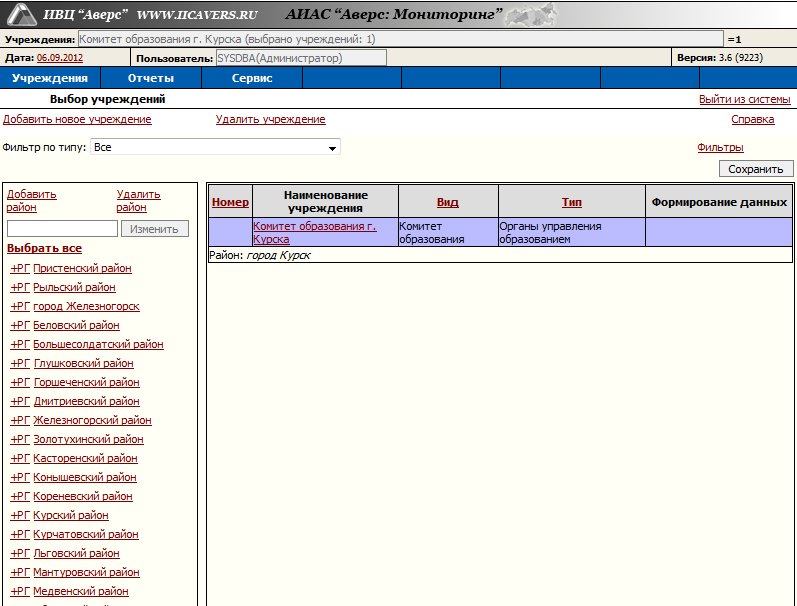 Контроль заполнения мониторинга
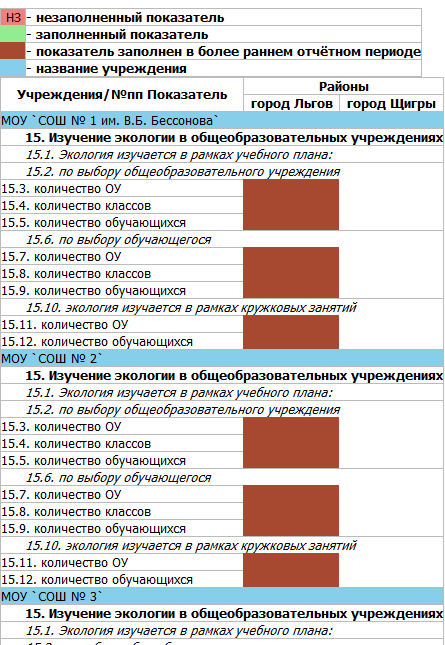 Вкладка «Отчеты»
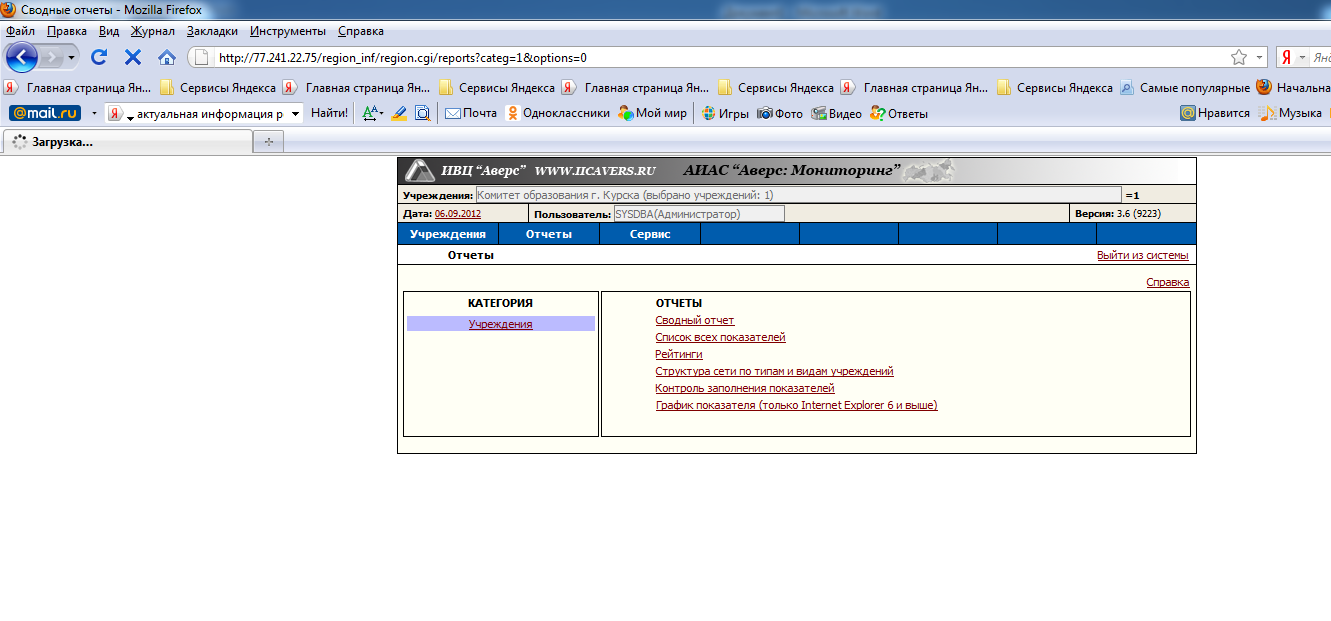 Печать с выбором полей
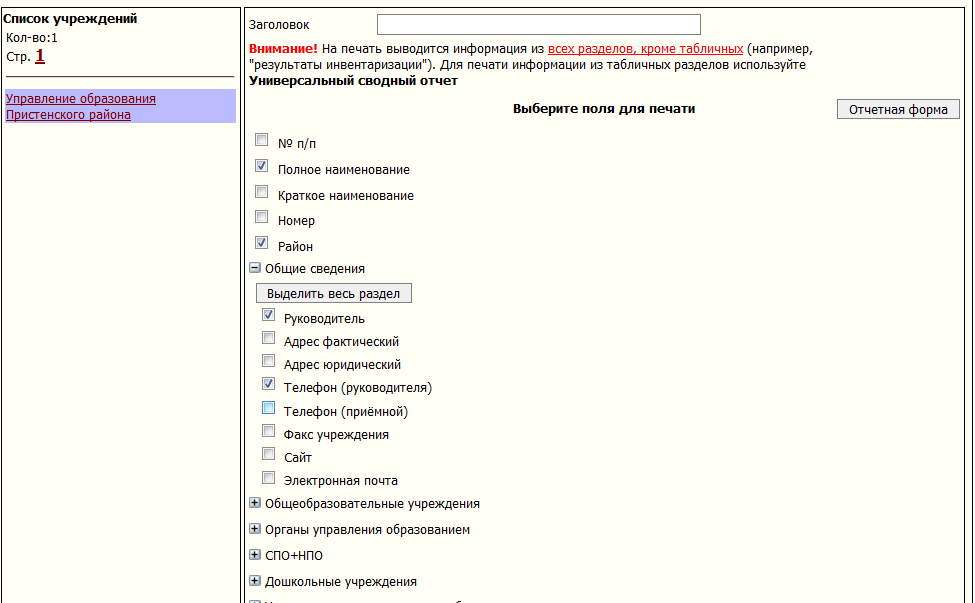 Выстраивание рейтинга 
по определенному показателю
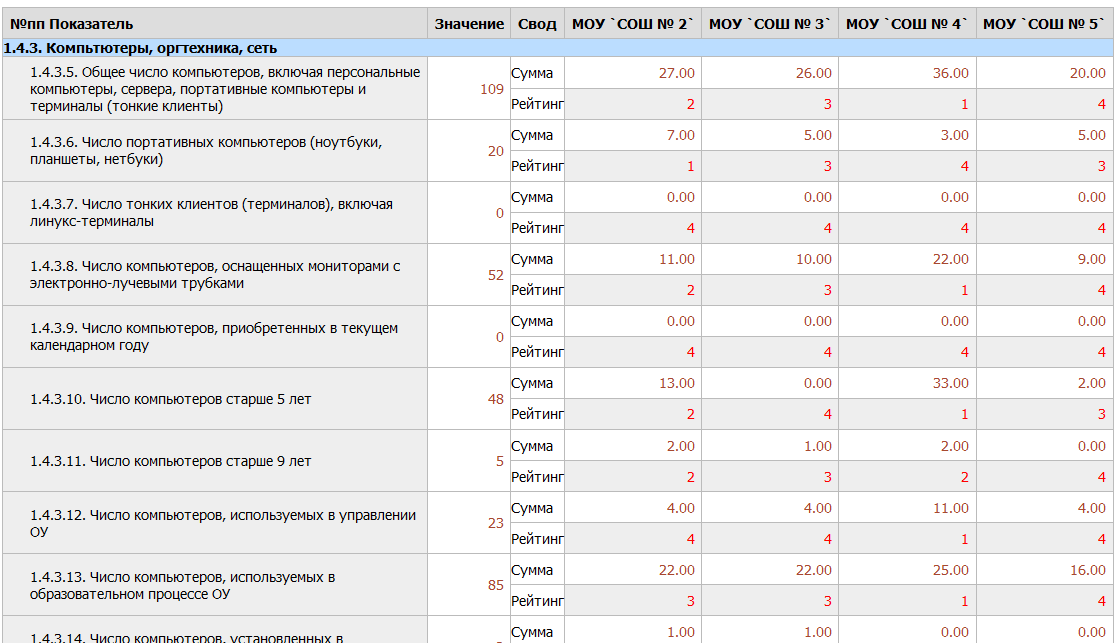 Информация о предоставлении услуг доступа к сети Интернет
общеобразовательным учреждениям (отчет ОУ)
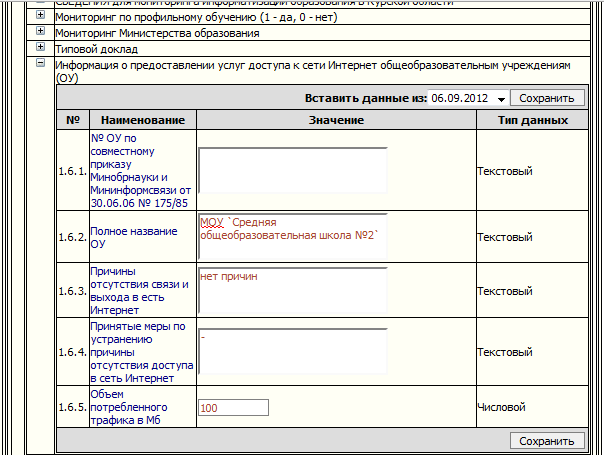 Информация о предоставлении услуг доступа к сети Интернет
общеобразовательным учреждениям (отчет ОУ)
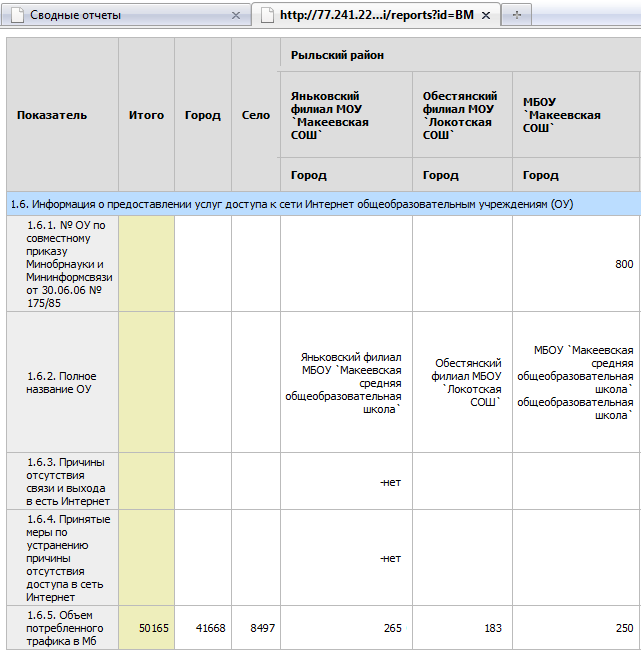 Еженедельный отчет о работе сети Интернет (отчет МОУО)
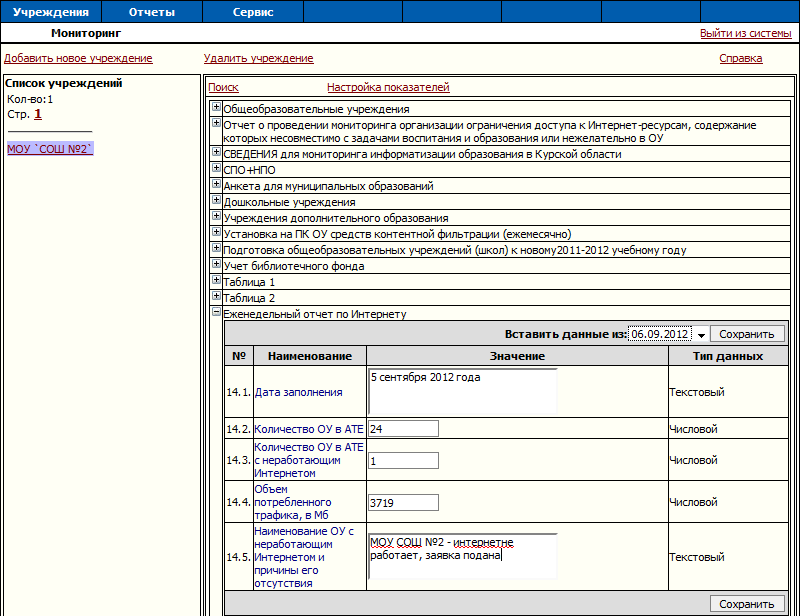 Еженедельный отчет о работе сети Интернет
(отчет МОУО)
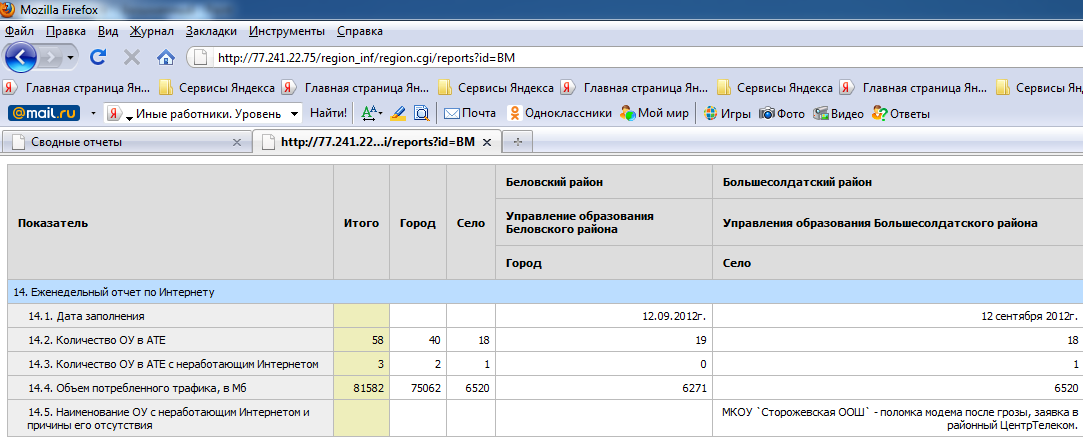 Отчет о внедрении в ОУ Курской области программных продуктов 
управления деятельностью школы, Электронных классных журналов (ЭКЖ)
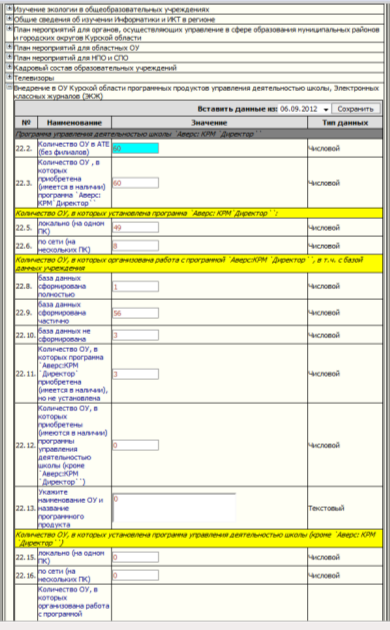 Отчет о внедрении в ОУ Курской области программных продуктов 
управления деятельностью школы, Электронных классных журналов (ЭКЖ)
Количество ОУ в АТЕ (без филиалов)
Количество ОУ , в которых приобретена (имеется в наличии) программа  Аверс: КРМ"Директор "
Количество ОУ, в которых установлена  программа  Аверс: КРМ"Директор"
                              - локально (на одном ПК)
                              - по сети  (на нескольких ПК)
Количество ОУ, в которых  организована работа с программой Аверс: КРМ "Директор", в т.ч. с базой данных учреждения 
                           - база данных сформирована полностью
                           - база данных сформирована частично
                           - база данных  не сформирована 
Количество ОУ, в которых  программа Аверс:  КРМ "Директор" приобретена (имеется в наличии), но не установлена 
 Количество ОУ, в которых приобретены (имеются в наличии) программы управления деятельностью школы
                                (кроме  Аверс: КРМ "Директор")
Укажите наименование ОУ и название программного продукта
Количество ОУ, в которых установлена программа управления деятельностью школы (кроме Аверс: КРМ "Директор")
                               - локально (на одном ПК)
                               - по сети  (на нескольких ПК)
Количество ОУ, в которых организована работа с программой управления деятельности школы, в т.ч. с базой данных учреждения (кроме Аверс: КРМ "Директор")
                              - база данных сформирована полностью
                              - база данных сформирована частично
                              - база данных  не сформирована 
Количество ОУ, в которых приобретена (имеется в наличии) программа управления деятельностью школы, но не установлена (кроме  Аверс: КРМ "Директор")
Количество ОУ , в которых приобретена (имеется в наличии) программа ЭКЖ 
Количество ОУ, в которых установлена программа  Аверс: "Электронный классный журнал "
Количество ОУ, в которых обеспечена работа программы "Аверс: "Электронный классный журнал", в т.ч. предоставление информации родителям, заполнение ЭКЖ учителями
Количество ОУ, в которых приобретена (имеется в наличии) программа ЭКЖ (кроме  Аверс: "Электронный классный журнал")
Количество ОУ, в которых обеспечена работа ЭКЖ (кроме Аверс: "Электронный классный журнал"), в т.ч. предоставление информации родителям, заполнение ЭКЖ учителями
Мониторинг 
«Изучение экологии в ОУ Курской области»
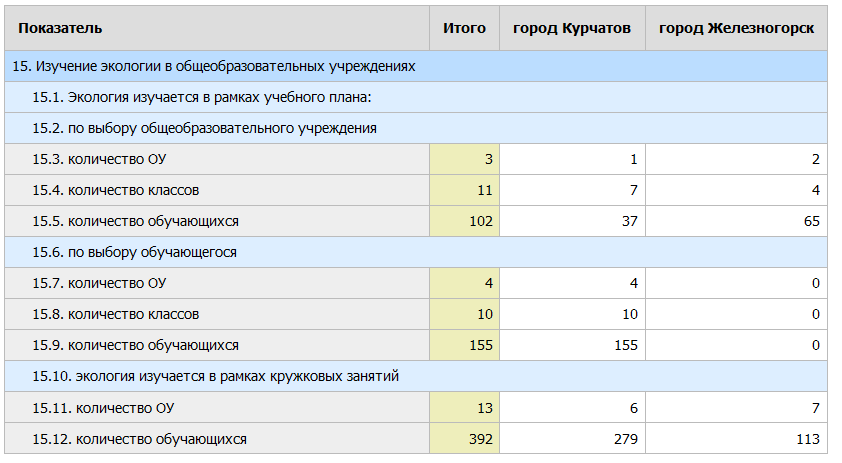 Отчет о подготовке общеобразовательных учреждений (школ) к новому учебному году
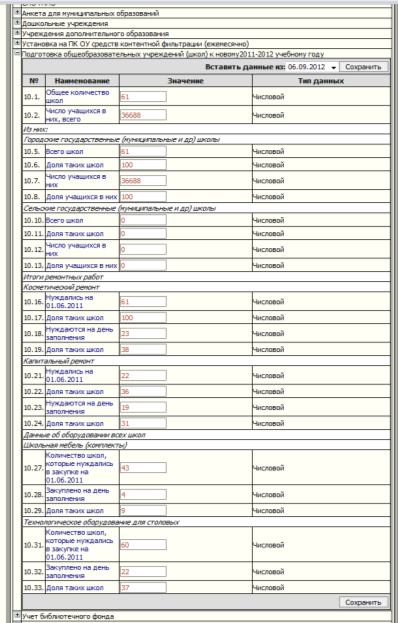 Типовой доклад о готовности ОУ к новому учебному году
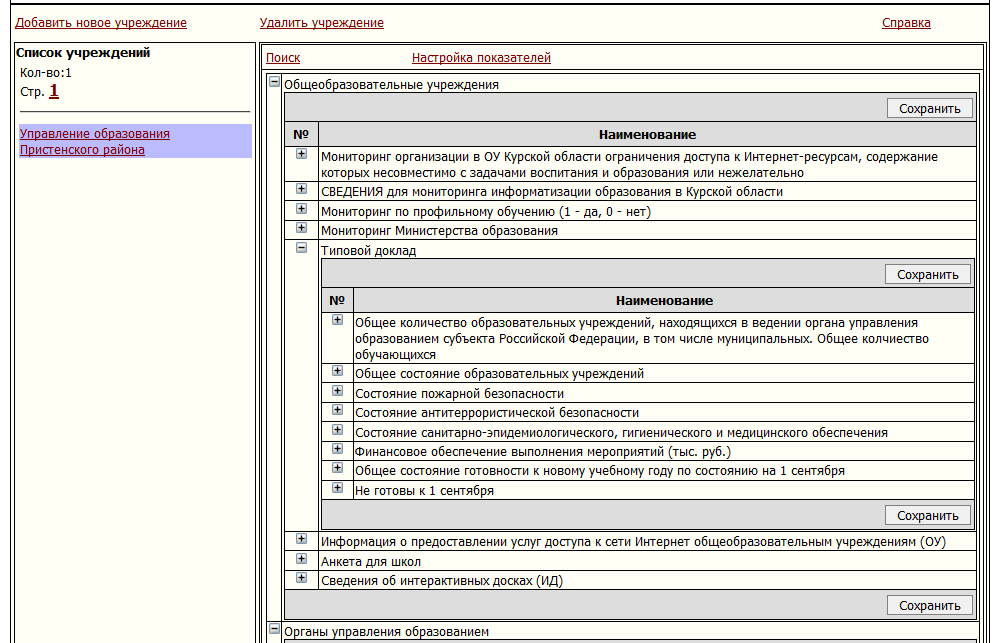 Региональные мониторинги
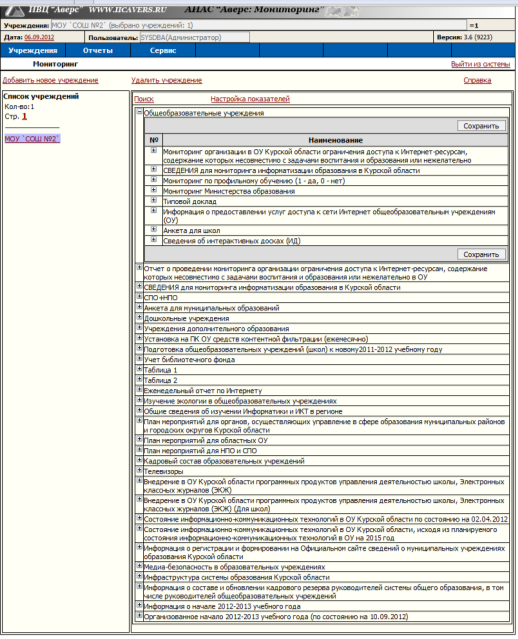 Региональные мониторинги
Мониторинг информатизации системы образования Курской области
Мониторинг организации в ОУ Курской области ограничения доступа к сети Интернет-ресурсам, содержание которых несовместимо с задачами воспитания и образования, или нежелательно
Мониторинг состояния профильного обучения в ОУ региона
Сведения об интерактивных досках
Учет библиотечного фонда ОУ
Изучение экологии в ОУ региона
Общие сведения об изучении информатики и ИКТ в регионе 
Информация о предоставлении услуг доступа к сети Интернет общеобразовательным учреждениям (отчет ОУ)
Еженедельный отчет о работе сети  Интернет (отчет МОУО)
Состояние информационно-коммуникационных технологий в ОУ Курской области по состоянию на 02.04.2012
Состояние информационно-коммуникационных технологий в ОУ Курской области, исходя из планируемого состояния информационно-коммуникационных технологий в ОУ на 2015 год
Региональные мониторинги
Внедрение в ОУ  Курской области программных продуктов управления деятельностью школы, Электронных классных журналов (ЭКЖ)
Инфраструктура системы образования Курской области
Типовой доклад готовности ОУ к новому учебному году
Кадровый состав образовательных учреждений 
Информация о составе и обновлении кадрового резерва руководителей системы общего образования, в том числе руководителей общеобразовательных учреждений
Информация о начале 2012-2013 учебного года 
                (по состоянию на 03.09.2012)
Организованное начало 2012-2013 учебного года 
                (по состоянию на 10.09.2012)
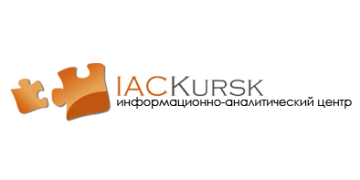 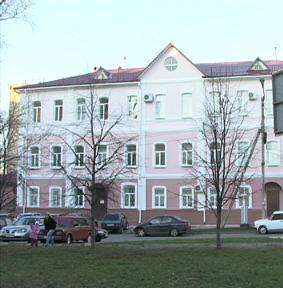 Областное бюджетное учреждение «Информационно-аналитический центр» Курской области
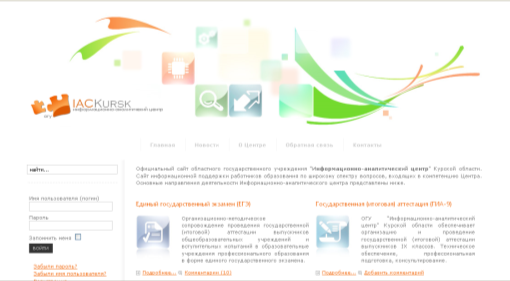 Адрес: 305000, Курская область, 
            город Курск, ул. Кирова, 7

Тел.: (4712) 70-32-96            
Факс:(4712) 56-35-23

E-mail:        iac46@mail.ru

Сайт:           iac46.ru 
Информационно-поисковый портал: 
                    iso46.ru
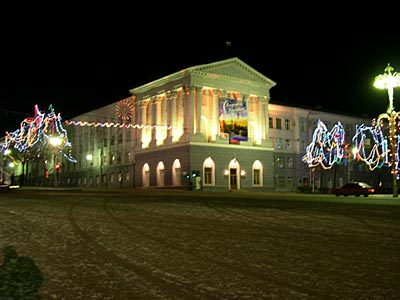 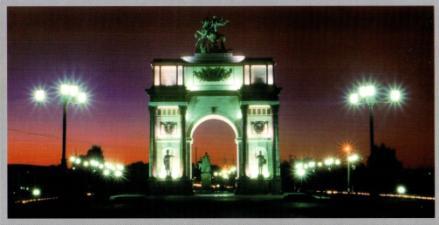 Благодарим за внимание!
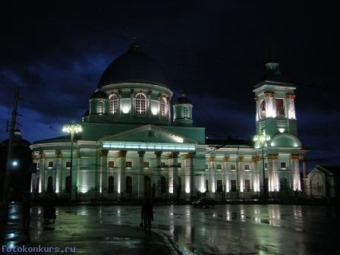 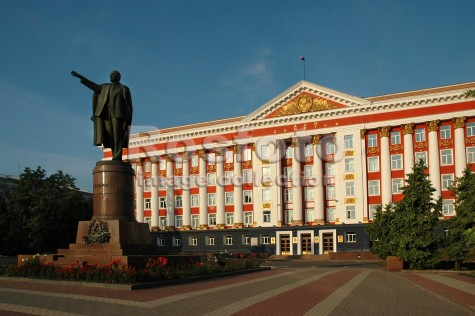 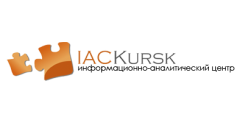